Precision Measurement
Jason Hovell
Small Engines TechnologyIndependence High School
Precise, But Not Accurate
This is a precise pattern, but not accurate. The darts are clustered together but did not hit the intended mark.
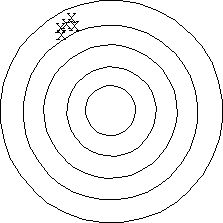 Accurate, But Not Precise
This is an accurate pattern, but not precise. The darts are not clustered, but their 'average' position is the center of the bull's eye.
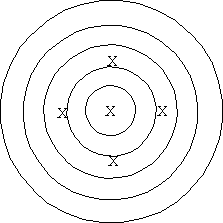 Precise and Accurate
This pattern is both precise and accurate. The darts are tightly clustered and their average position is the center of the bull's eye.
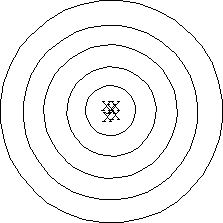 Ratchet
Anvil
Measuring
Instruments
Micrometer
Spindle
Parts
Thimble
Sleeve
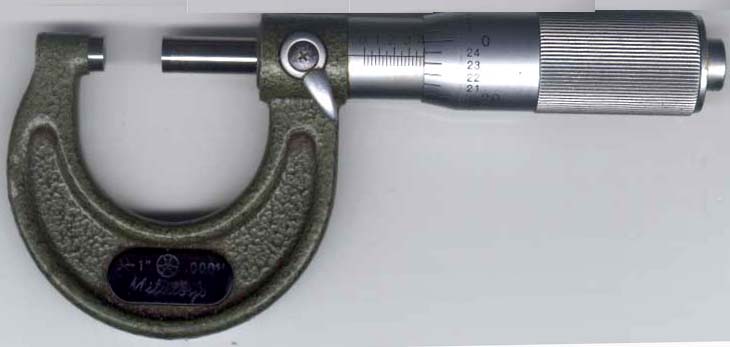 Frame
Let’s view this following interactive website together to see how a micrometer works…
http://www.wisc-online.com/objects/ViewObject.aspx?ID=MTL1902